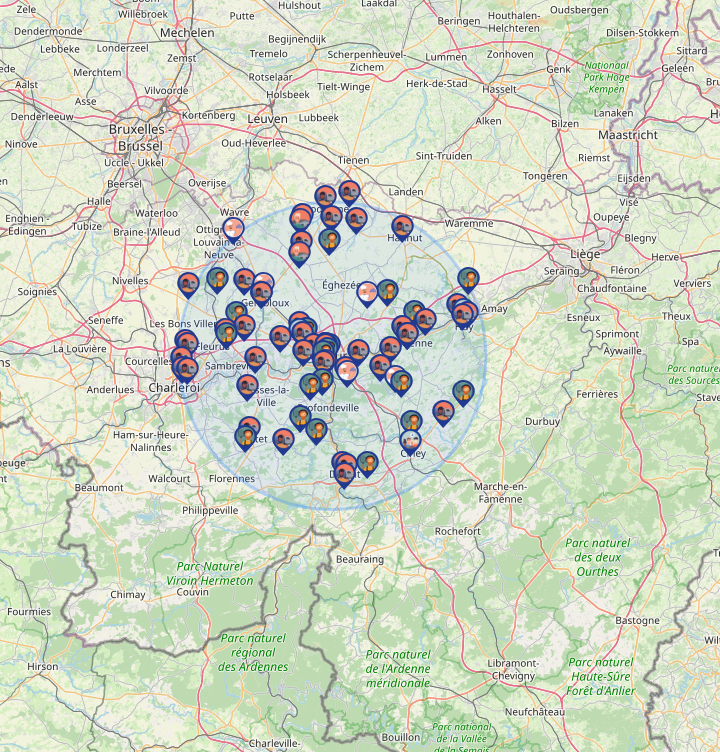 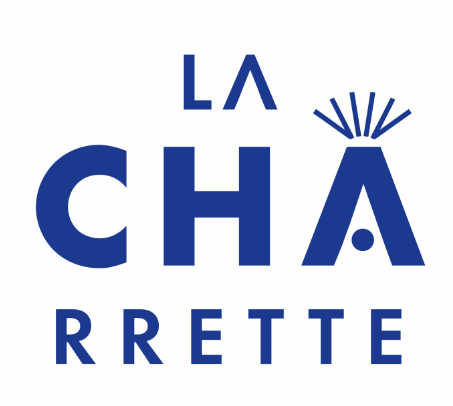 La Charrette
Le réseau social de la logistique locale
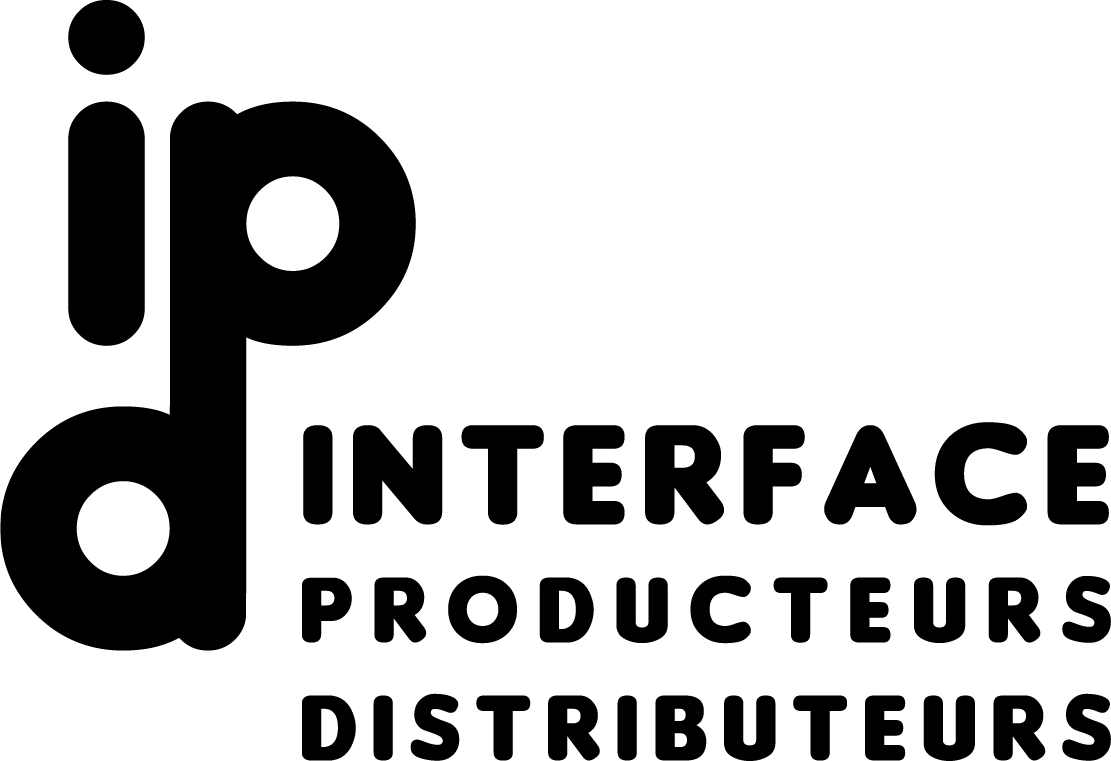 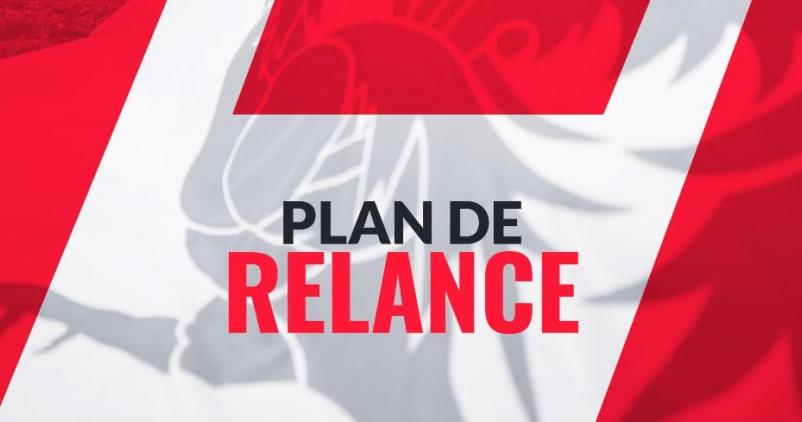 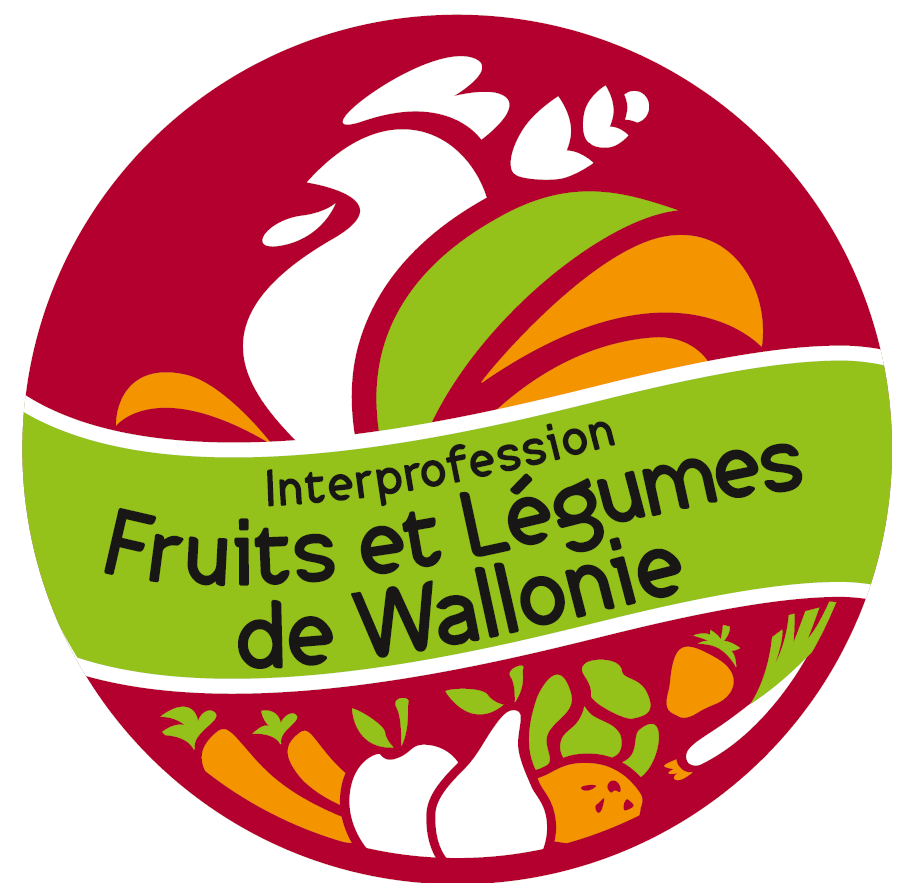 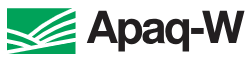 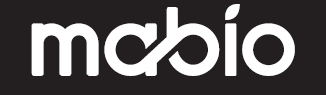 [Speaker Notes: Développé par LaCharrette 
Soutenu par la région wallonne dans le cadre du projet interface prod]
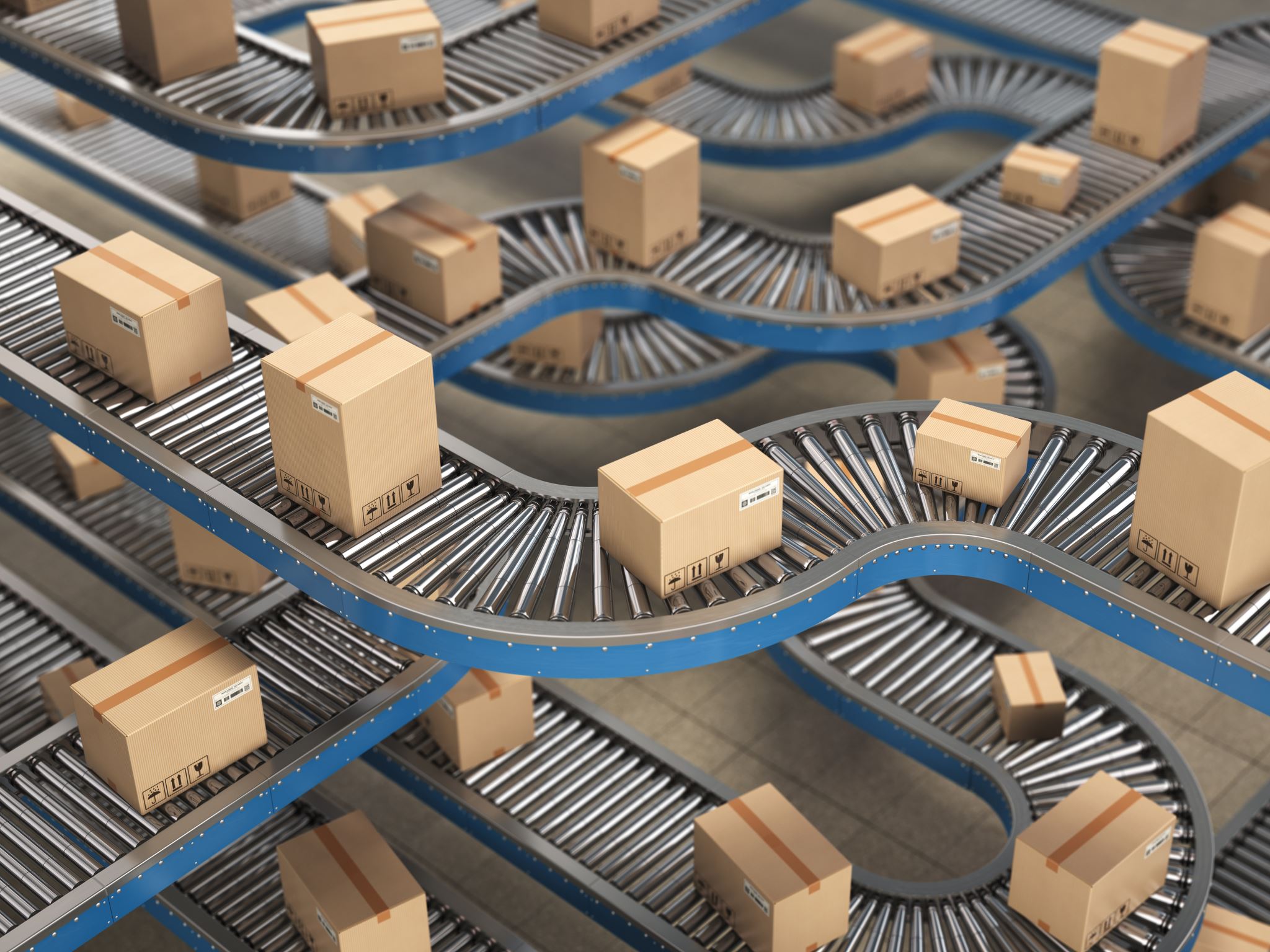 CIBLES
OBJECTIFS
CONSTAT
- Producteurs 
- Transformateurs
- Intermédiaires
- Acheteurs pro
- Logisticiens /transporteurs pro
- Logistique = frein au développement du local (petits volumes peu rentables)
- Demandes très variées 
- Mauvaise connaissance des acteurs en présence
- Identifier les acteurs du local 
- Consulter/émettre des offres et besoins
- Contacter chaque acteur individuellement
Vous souhaitez faire partie du réseau ?
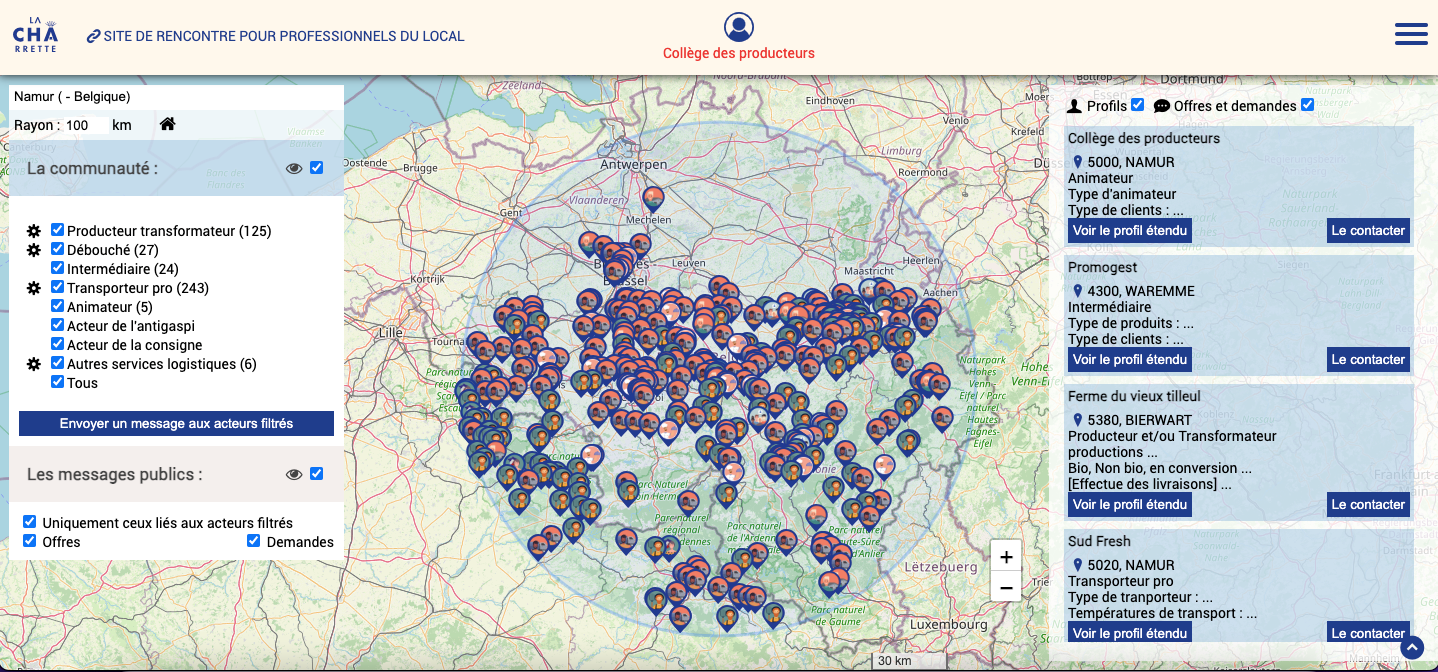 Vous êtes :
- Producteur/transformateur
- Intermédiaire/acheteur 
- Logisticien/transporteurs pro

Le siège de votre entreprise est situé en Wallonie ?
=> Enregistrer vous GRATUITEMENT sur le site lacharrette.org

Adhésion prise en charge pour les 100 premiers utilisateurs
(permettant l’accès à la totalité des fonctionnalités du site)
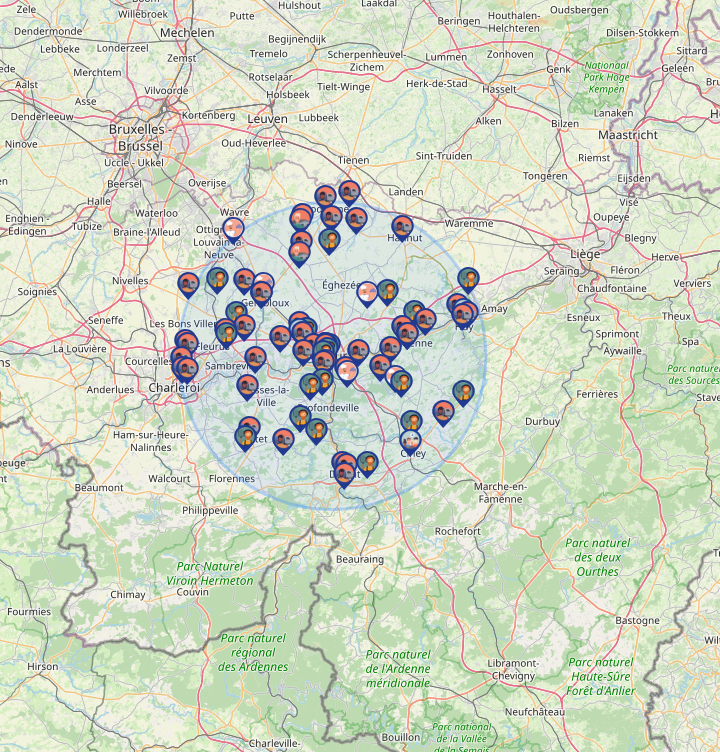 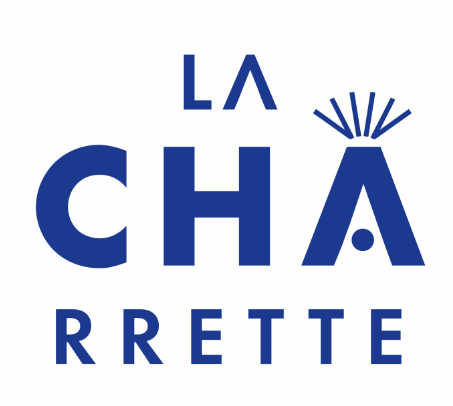 MERCI !
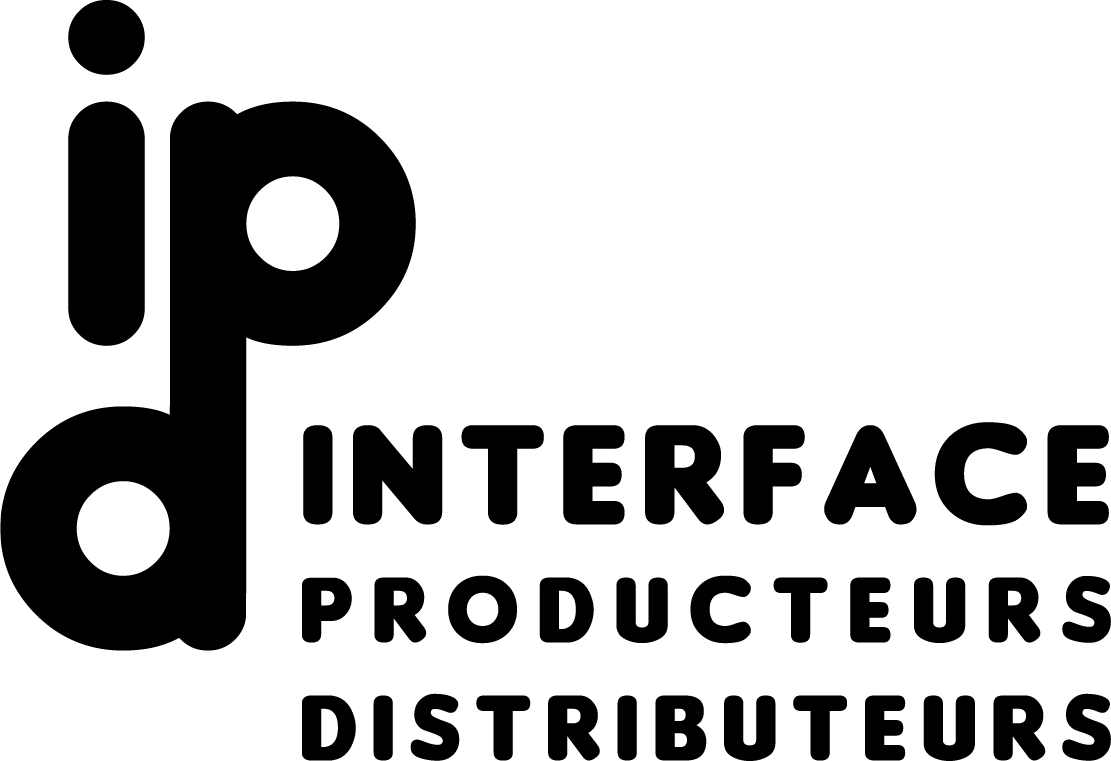 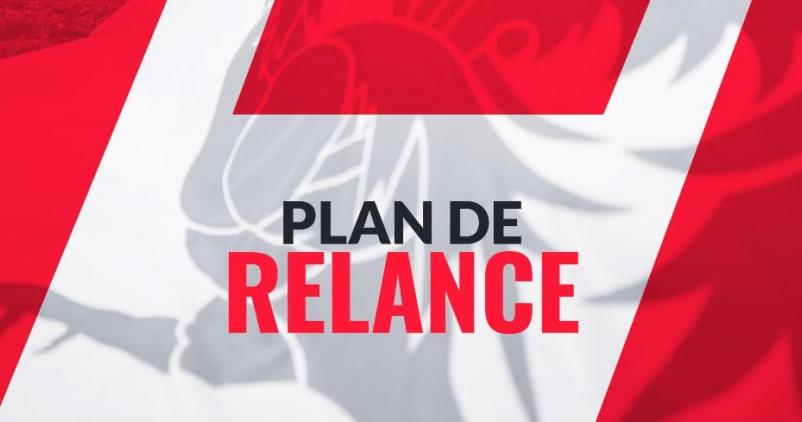 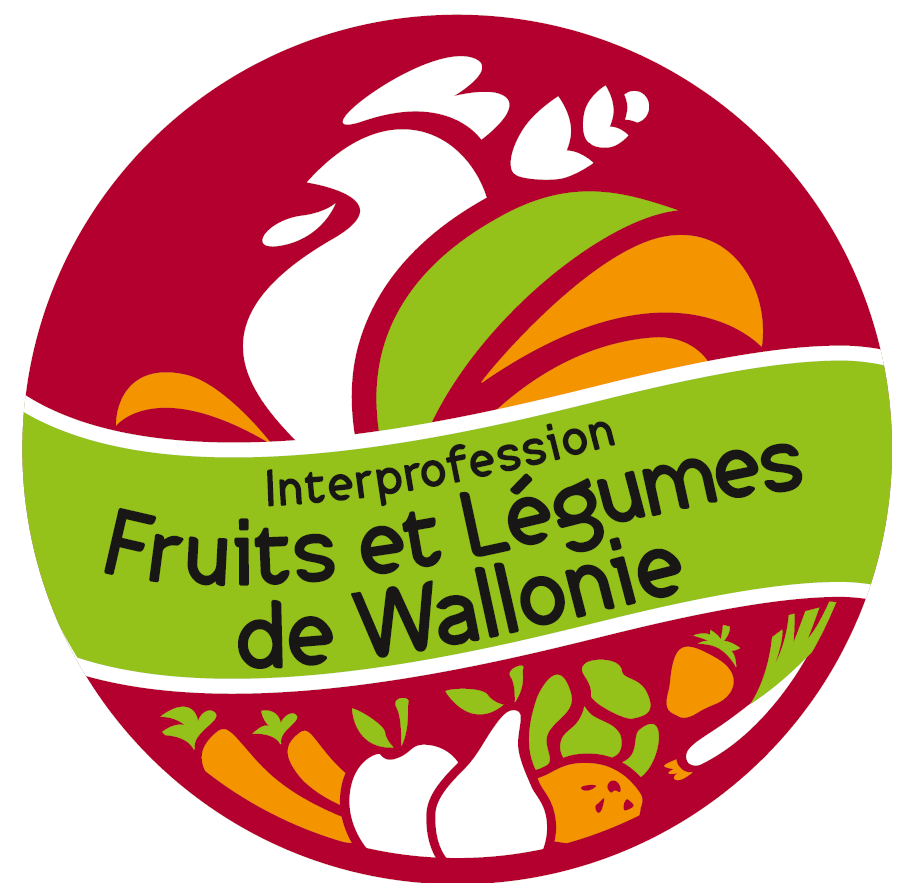 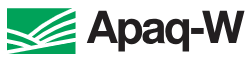 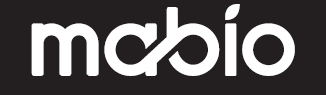 [Speaker Notes: Développé par LaCharrette 
Soutenu par la région wallonne dans le cadre du projet interface prod]